Cahier des charges des épreuves professionnelles CAP C&S en HCR
Mme Marie-José FLAMMIER INE ET-Économie-gestion
Groupe Ressources Disciplinaires
SOMMAIRE
Le règlement d’examen
EP1 : Épreuves en CCF
EP1 : : Épreuves en Ponctuel
EP2 : Épreuves en CCF
EP2 : : Épreuves en Ponctuel
Les entretiens d’explicitation
Les documents supports obligés

Source : GAP du 27 octobre 2017
2
Cahier des charges des épreuves professionnelles CAP C&S en HCR
Le règlement d’examen
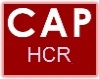 3
EP 1 : Épreuve en CCF 

Évaluation des compétences du PÔLE 1 « Organisation des prestations en HCR »
Compétence 1 - Réceptionner, contrôler et stocker les marchandises dans le respect de la règlementation en vigueur et en appliquant les techniques de prévention des risques liées à l’activité.
 Compétence 2 - Collecter les informations et ordonnancer ses activités dans le respect des consignes et du temps imparti.
Définition de l’épreuve en CCF
5
Cahier des charges des épreuves professionnelles CAP C&S en HCR
EP 1 : Épreuve en ponctuel 

Évaluation des compétences du PÔLE 1 « Organisation des prestations en HCR »
Compétence 1 - Réceptionner, contrôler et stocker les marchandises dans le respect de la règlementation en vigueur et en appliquant les techniques de prévention des risques liées à l’activité.
 Compétence 2 - Collecter les informations et ordonnancer ses activités dans le respect des consignes et du temps imparti.
Définition de l’épreuve en ponctuel
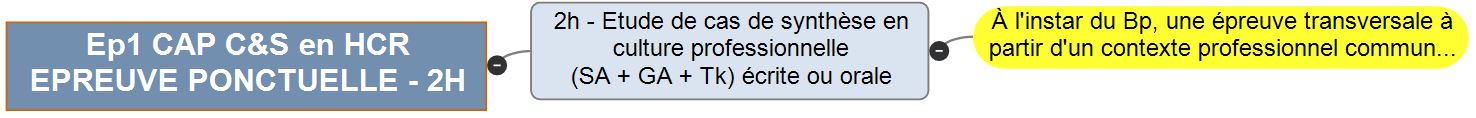 7
Cahier des charges des épreuves professionnelles CAP C&S en HCR
EP 2 : Épreuve en CCF 

Évaluation des compétences du PÔLE 2 « Accueil, services et commercialisation en HCR»
Compétence 3 - Accueillir, prendre en charge, renseigner le client et contribuer à la vente des prestations.
 Compétence 4 - Mettre en œuvre les techniques de mise en place et de préparation dans le respect des consignes et des règles d’hygiène et de sécurité.
Compétence 5 - Mettre en œuvre les techniques professionnelles, assurer la prestation et son suivi dans un objectif de satisfaction client.
Compétence 6 - Communiquer en fonction du contexte professionnel et en respectant les usages de la profession.
Définition de l’épreuve en CCF
En classe de Terminale
Activité d’Hôtellerie
Évaluation organisée dans le cadre des séances pédagogiques habituelles
Réalise les tâches demandées avec techniques professionnelles
Échange avec le jury – entretien d’explicitation avec support (éventuellement)  à l’issue de la prestation (5 mn max)
Activité de café-brasserie
Évaluation organisée dans le cadre des séances pédagogiques habituelles
Ateliers professionnels (tâches demandées) et service en café-brasserie
Échange avec le jury – entretien d’explicitation avec support  obligatoire (5 mn max)
Activité de restaurant
Évaluation organisée dans le cadre des séances pédagogiques habituelles
Ateliers professionnels (tâches demandées) et service en restaurant
Échange avec le jury – entretien d’explicitation (5 mn max)
Bilan des activités en Milieu Professionnel
Les partenaires de formation (milieu professionnel et établissement de      formation) évaluent l’acquisition des compétences du pôle 2.
9
Cahier des charges des épreuves professionnelles CAP C&S en HCR
Définition de l’épreuve en CCF
En classe de Terminale
10
Cahier des charges des épreuves professionnelles CAP C&S en HCR
EP 2 : Épreuve en ponctuel 

Évaluation des compétences du PÔLE 2    « Accueil, services et commercialisation en HCR»
Compétence 3 - Accueillir, prendre en charge, renseigner le client et contribuer à la vente des prestations.
 Compétence 4 - Mettre en œuvre les techniques de mise en place et de préparation dans le respect des consignes et des règles d’hygiène et de sécurité.
Compétence 5 - Mettre en œuvre les techniques professionnelles, assurer la prestation et son suivi dans un objectif de satisfaction client.
Compétence 6 - Communiquer en fonction du contexte professionnel et en respectant les usages de la profession.
Définition de l’épreuve en Ponctuel – Durée 5 heures
30 mn
30 mn
4 heures
12
Définition de l’épreuve en Ponctuel
13
Cahier des charges des épreuves professionnelles CAP C&S en HCR
Épreuve EP2  : Carnet personnel de techniques professionnelles 


Comment amener l’élève à construire son carnet personnel de techniques professionnelles ?
Cahier des charges des épreuves professionnelles CAP C&S en HCR
Épreuve EP2 CAP C&S en HCR, consignes de travail ... Le carnet personnel de techniques professionnelles
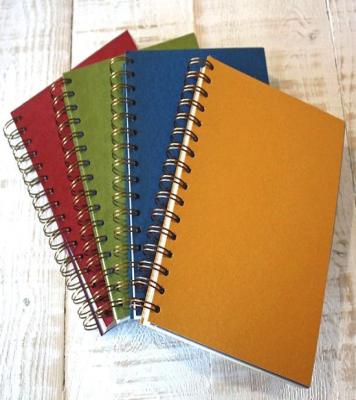 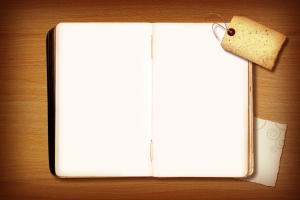 15
Épreuve EP2 CAP C&S en HCR, consignes de travail ... Le carnet personnel de techniques professionnelles
À construire tout au long de sa formation,
Permet de compiler les informations nécessaires à son parcours
16
Cahier des charges des épreuves professionnelles CAP C&S en HCR
Épreuve EP2 : entretiens d’explicitation 



3 situations ?

3 entretiens 
d’explicitations ?
Cahier des charges des épreuves professionnelles CAP C&S en HCR
Épreuve EP2 CAP C&S en HCR, consignes de travail ... Comment aborder les 3 entretiens d’explicitation ?
18
Cahier des charges des épreuves professionnelles CAP C&S en HCR
Épreuve EP2 CAP C&S en HCR, consignes de travail ... Comment organiser les entretiens d’explicitation ?
19
Cahier des charges des épreuves professionnelles CAP C&S en HCR
EP 2 : Support à fournir lors des entretiens d’explicitation


Quels supports l’élève devra-t-il nous présenter ?

  Un support présentant 	l’environnement touristique et local
  Un support commercial personnel 	adapté à une situation de vente et 	permettant de valoriser des produits 	et spécialités culinaires locales
Épreuve EP2 CAP C&S en HCR, Consignes académiques pour la construction des supports
21
Cahier des charges des épreuves professionnelles CAP C&S en HCR
Où trouver les Grilles d’évaluation ? 

Les grilles d’évaluation sont téléchargeables sur le site académique à la rubrique 
« Grilles d’évaluation CCF »  pour les établissements en Contrôle en Cours de Formation à l’adresse suivante :   
http://ecogestionlp.enseigne.ac-lyon.fr/spip/spip.php?rubrique826&lang=fr

Ou 

Les grilles d’évaluation ponctuelles sont également consultables et téléchargeables à l’adresse suivante
http://www.hotellerie-restauration.ac-versailles.fr/spip.php?article2761



Informations à retrouver sur le site Économie Gestion en LP :  http://ecogestionlp.enseigne.ac-lyon.fr/spip/spip.php?rubrique324&lang=fr